Secret Key Cryptography
Dr. X
Slides adopted by Dr. William Enck, NCSU
Why is crypto useful?
Networks designed for data transport, not for data confidentiality or privacy 
Internet eavesdropping is (relatively) easy 
Crypto enables: 
e-commerce and e-banking 
confidential messaging
digital identities
protection of personal data 
electronic voting 
anonymity
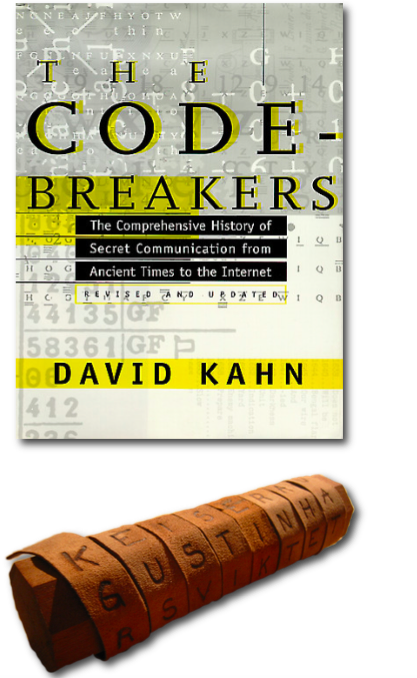 Cryptographic History
hide secrets from your enemy 
~4000 year old discipline 
Egyptians’ use of non-standard hieroglyphics 
Spartans used scytale to perform transposition cipher 
Italian Leon Battista Alberti (“father of western cryptography”) invents polyalphabetic ciphers in 1466
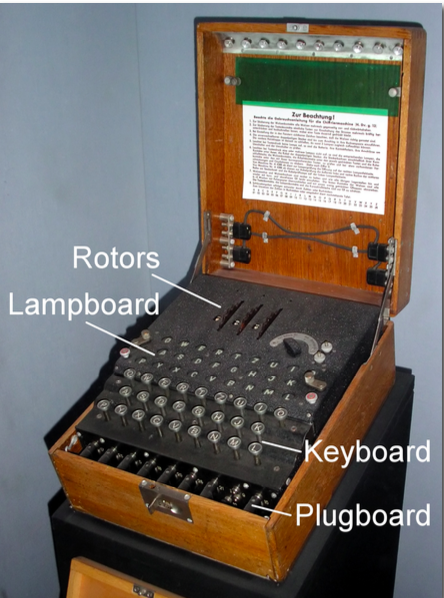 Enigma
German WWII encryption device 
Used polyalphabetic substitution cipher 
Broken by Allied forces 
Intelligence called Ultra 
Codebreaking at Bletchley Park 
See original at the International Spy Museum
Terminology
cryptosystem: method of disguising (encrypting) plaintext messages so that only select parties can decipher (decrypt) the ciphertext 
cryptography: the art/science of developing and using cryptosystems 
cryptanalysis: the art/science of breaking cryptosystems 
cryptology: the combined study of cryptography and cryptanalysis
What can crypto do?
Confidentiality
Keep data and communication secret 
Encryption / decryption 
Integrity
Protect reliability of data against tampering
“Was this the original message that was sent?” 
Authenticity
Provide evidence that data/messages are from their purported originators
“Did Alice really send this message?”
Cryptography == Security
Is this correct?
Cryptography < security
Cryptography isn't the solution to security 
Buffer overflows, worms, viruses, trojan horses, SQL injection attacks, cross-site scripting, bad programming practices, etc. 
It's a tool, not a solution
Even when used, difficult to get right 
Choice of encryption algorithms 
Choice of parameters
Implementation
Hard to detect errors 
Even when crypto fails, the program may still work 
May not learn about crypto problems until after they've been exploited
Crypto is really, really, really, really, really hard
Task: develop a cryptosystem that is secure against all conceivable (and inconceivable) attacks, and will be for the foreseeable future 
If you are inventing your own crypto, you’re doing it wrong 
Common security idiom: “no one ever got fired for using AES”*




*Security Now, Episode 645: How NOT to (ever) learn the lesson: Announce yet another Wi-Fi specification developed in secret: Wi-Fi Alliance® introduces security enhancements
[Speaker Notes: How NOT to (ever) learn the lesson: Announce yet another Wi-Fi specification developed in secret: Wi-Fi Alliance® introduces security enhancements
Introducing WPA3: yet another cryptic protocol that we will keep hidden so that it will not be broken. It will look for bad passwords, make security configurations easier, and introduce individualized crypto (Note from me: that is not verified because it is not open. Yay! Security through obscurity and violating yet again Kerchoff’s principles because we are awesome on our own and we do not need decades of mathematical and crypto research to be amazing.)

From the show notes: “WEP(tm)... Hmmmmmm. Produced by the Wi-Fi Alliance and was nothing short of a massive embarrassment. ● WPA(tm) ... nope, better, but still readily hackable. ● WPS(tm) pushbutton configuration -- whoops, another disaster. Everyone urged to turn it off. ● WPA2(tm) ... more improvement, but they still didn't get it right. The utter absurdity that something as important as secure wireless networking is being developed under the cover of darkness, via a closed process requiring expensive annual dues and membership should embarrass everyone involved.”]
Old crypto algorithms
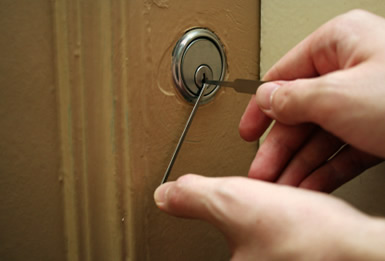 Caesar Cipher
Substitution cipher
Polyalphabetic cipher
One time pads
[Speaker Notes: Secret key ciphers
But what is the problem with the key?]
Substitution
Plaintext alphabet:ABCDEFGHIJKLMNOPQRSTUVWXYZ
Ciphertext alphabet:ZEBRASCDFGHIJKLMNOPQTUVWXY
Encode: kill the queen
Decode: racalr sfa azqs bzqsja
[Speaker Notes: Substitution cipher: traditionally, mixed alphabets may be created by first writing out a keyword, removing repeated letters in it, then writing all the remaining letters in the alphabet in the usual order.
Using this system, the keyword "zebras" gives us the following alphabets:
Plaintext alphabet:ABCDEFGHIJKLMNOPQRSTUVWXYZCiphertext alphabet:ZEBRASCDFGHIJKLMNOPQTUVWXY
How can we guess? Frequency analysis – VIDEO KHAN Academy – 1:12]
Vigenere
[Speaker Notes: How can we use frequency analysis for polyalphabetic ciphers?]
One time pad
[Speaker Notes: In cryptography, the one-time pad (OTP) is an encryption technique that cannot be cracked, but requires the use of a one-time pre-shared key the same size as, or longer than, the message being sent.]
Problems with old algorithms
How can we break Vigenere?
One time pad is not “unbreakable”. How can we “break” it?
Modern crypto: two flavors of confidentiality
Unconditional or probabilistic security: crypto system offers provable guarantees, irrespective of computational abilities of an attacker 
given ciphertext, the probabilities that bit i of the plaintext is 0 is p and the probability that it is 1 is (1-p) 
e.g., one-time pad  - Why don’t we use one time pad and we use RSA, AES, SHA?
often requires key sizes that are equal to size of plaintext 
Conditional or computational security: cryptosystem is secure assuming a computationally bounded adversary, or under certain hardness assumptions (e.g., P<>NP) 
e.g., DES, 3DES, AES, RSA, DSA, ECC, DH, MD5, SHA 
Key sizes are much smaller (~128 bits)
Almost all deployed modern cryptosystems are conditionally secure
Cryptanalysis
Goal: learn the key 
Classifications: 
ciphertext-only attack: Eve has access only to ciphertext 
known-plaintext attack: Eve has access to plaintext and corresponding ciphertext 
chosen-plaintext attack: Eve can choose plaintext and learn ciphertext 
chosen-ciphertext attack: Eve can choose ciphertext and learn plaintext
Sources
Strongly recommended: Khan Academy “Journey into Cryptography” https://www.khanacademy.org/computing/computer-science/cryptography 
Strongly recommended: Good additional reading from free electronic book ”Security Engineering”, by Ross Anderson http://www.cl.cam.ac.uk/~rja14/Papers/SEv2-c05.pdf